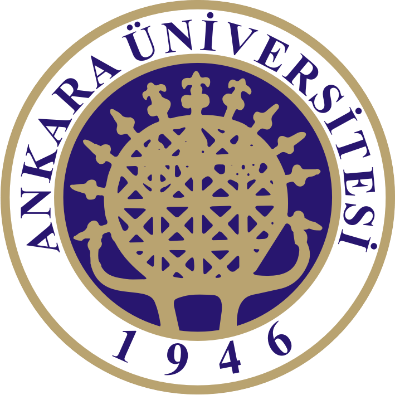 KİM 455 KLİNİK BİYOKİMYA
TRİOİD ve PARATİROİD BEZİ FONKSİYONLARI
Prof. Dr. Emel EMREGÜL
Ankara Üniversitesi
Kimya Bölümü
Tiroid bezi sternohyoid kas altında,C5 ve T1 vertebra seviyeleri arasında veya 2. ve 3. trakeal halkalar arasında yerleşimli yaklaşık herbiri 25 gr ağırlığında olan endokrin bir organdır.

Tiroid bezi içinde 2 endokrin organ vardır:
Tiroid hormonları ve kalsitonin salgılayan kısım (tiroid organı)
Paratiroid hormon salgılayan kısım (paratiroid organı)
Benign tiroid lezyonları
Tiroid adenomu (Folliküler adenom)
Teratom
Tiroid kistleri
Malign tiroid lezyonları
Diferansiye tiroid kanserleri
Papiller karsinom
Folliküler karsinom
Hürthle hücreli karsinom
İndiferansiye tiroid kanserleri
Anaplastik karsinom
Medüller karsinom
Tiroid lenfoması
Skuamöz hücreli karsinom
Sarkomlar
Metastatik tümörler
Hiperparatiroidzm
Aşırı paratiroid hormon salınımı sonucu kemiklerden kana kalsiyum geçer, plazmadaki kalsiyum seviyesi artar.
Nedenleri
• Sıklıkla adenoma olarak adlandırılan tümörler nedeniyle oluşur.
• Hipokalsemi nedeniyle yüksek paratiroid hormon salınımı nedeni ile oluşur (D vitamini eksikliği, malabsorbsiyon, kronik renal yetmezlik nedeniyle)
Hiperparatiroidzm
Belirti ve Bulgular
• Halsizlik,laterji,reflekslerde azalma
• Bulantı-kusma,karınağrısı,anoreksiya, konstipasyon
• Depresyon,mentaldeğişikliklervekişilik değişiklikleri
• Kardiyakaritmiler,hipertansiyon
• Poliüri, idrar yollarında taş
• Kastonüsündeazalma,zayıflık
• Kemik ağrıları, kemiklerden mineral kaybı, kırıklar,
• Konfüzyon,koma
Tanı
Serum kalsiyum seviyesi, parathormon düzeyi24 saatlik idrarda kalsiyum seviyesi artar.
Ciddi durumlarda röntgende mineral kaybı görülür. 
Bazen de spontan kırıklar olana kadar fark edilmez.